Module 2: Team Nutrition Webinar: Thirty on Thursdays
Grains Ounce Equivalents Tools for CACFP Operators
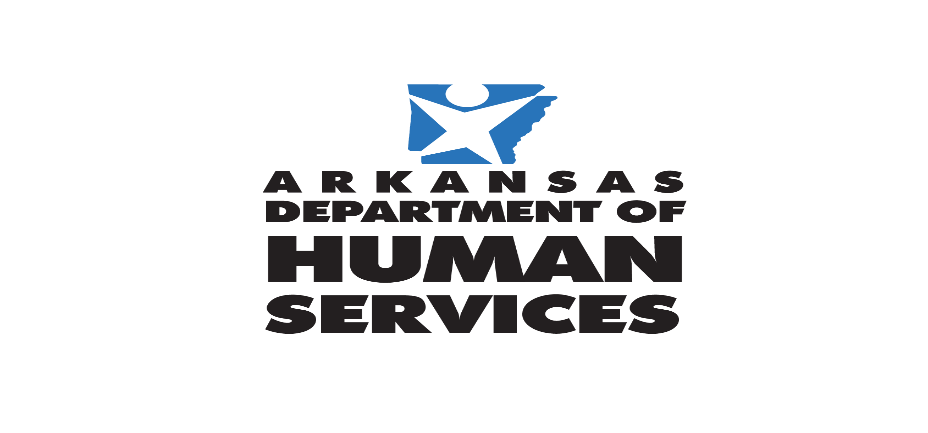 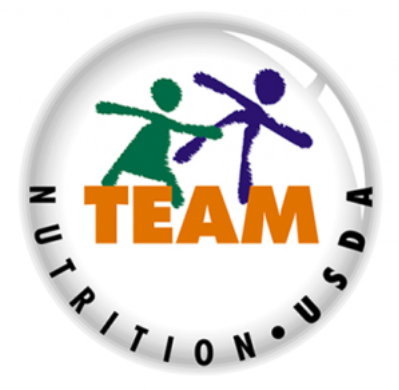 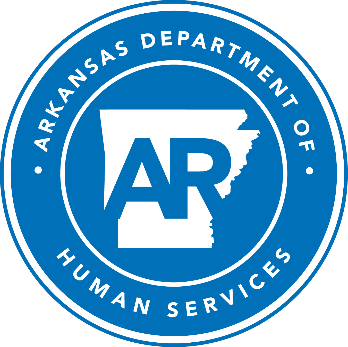 USDA is an equal opportunity provider, employer, and lender.
The CACFP Halftime: Thirty on Thursdays webinar series is a set of interactive, skills-building webinars that focus on hot topics related to the updated Child and Adult Care Food Program (CACFP) meal patterns. This webinar will highlight different tools for implementing grains ounce equivalents that CACFP operators can use to plan meals at their sites. 

To receive a certificate of participation after viewing this webinar, please visit The National CACFP Sponsor Association Learning Center and complete the post-webinar practice questions. It may take a few days to receive your certificate.
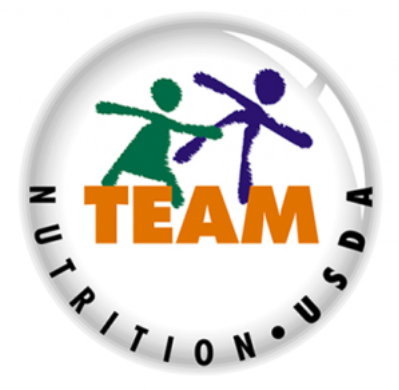 https://www.youtube.com/watch?v=Gks83FAnNW0 (Spanish)
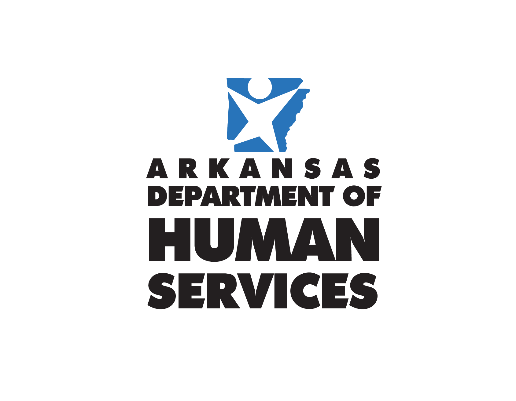 Team Nutrition Resource
USDA Non-Discrimination Statement

In accordance with Federal civil rights law and U.S. Department of Agriculture (USDA) civil rights regulations and policies, the USDA, its Agencies, offices, and employees, and institutions participating in or administering USDA programs are prohibited from discriminating based on race, color, national origin, religion, sex, gender identity (including gender expression), sexual orientation, disability, age, marital status, family/parental status, income derived from a public assistance program, political beliefs, or reprisal or retaliation for prior civil rights activity, in any program or activity conducted or funded by USDA (not all bases apply to all programs). Remedies and complaint filing deadlines vary by program or incident.
 
Persons with disabilities who require alternative means of communication for program information (e.g., Braille, large print, audiotape, American Sign Language, etc.) should contact the responsible Agency or USDA's TARGET Center at (202) 720-2600 (voice and TTY) or contact USDA through the Federal Relay Service at (800) 877-8339. Additionally, program information may be made available in languages other than English.
 
To file a program discrimination complaint, complete the USDA Program Discrimination Complaint Form, AD-3027, found online at How to File a Program Discrimination Complaint and at any USDA office or write a letter addressed to USDA and provide in the letter all of the information requested in the form. To request a copy of the complaint form, call (866) 632-9992. Submit your completed form or letter to USDA by: (1) mail: U.S. Department of Agriculture, Office of the Assistant Secretary for Civil Rights, 1400 Independence Avenue, SW, Washington, D.C. 20250-9410; (2) fax: (202) 690-7442; or (3) email: program.intake@usda.gov. 
 

USDA is an equal opportunity provider, employer, and lender.
Arkansas Special Nutrition Program Website:
https://dhs.arkansas.gov/dccece/snp/WelcomeSNPM.aspx
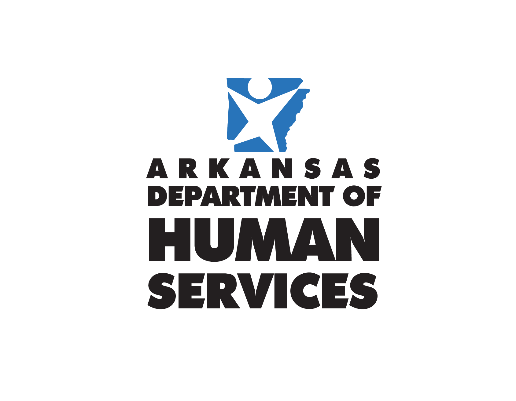 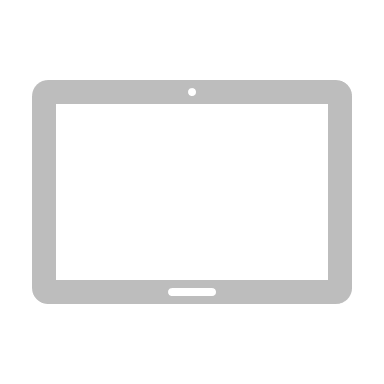 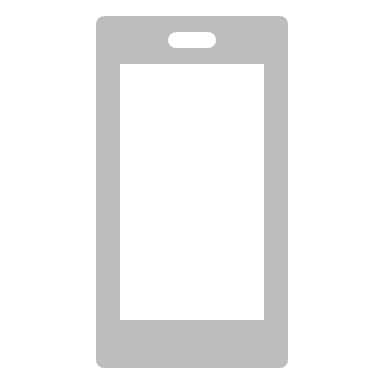 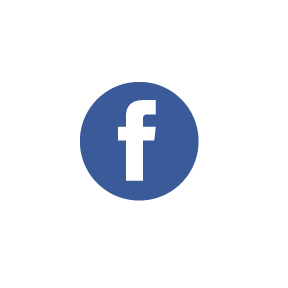 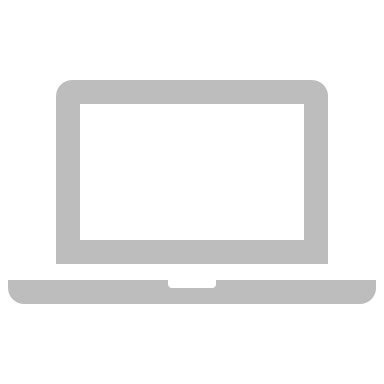 www.facebook.com/ArkDHS
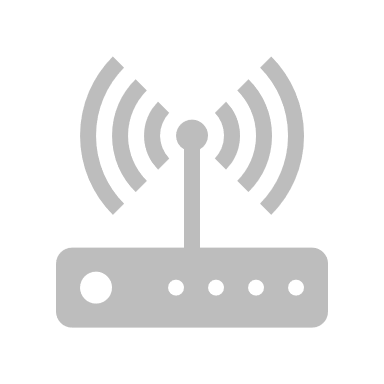 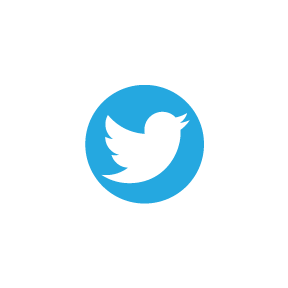 @ARHumanServices
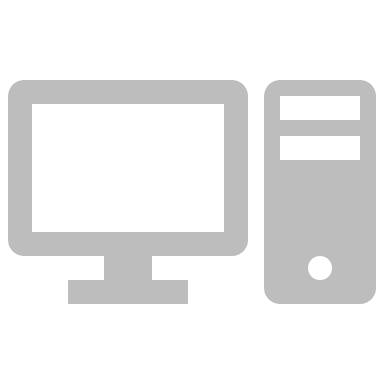 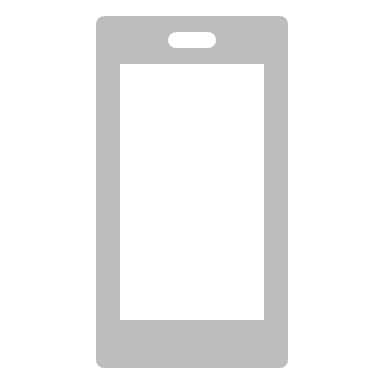 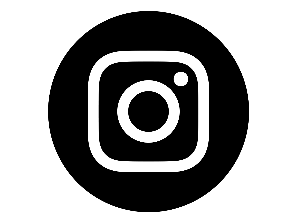 @arkansasdhs
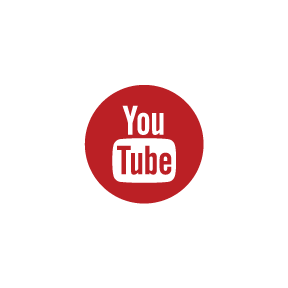 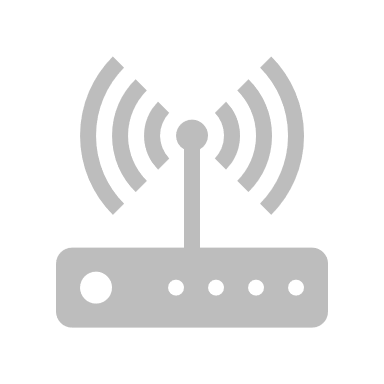 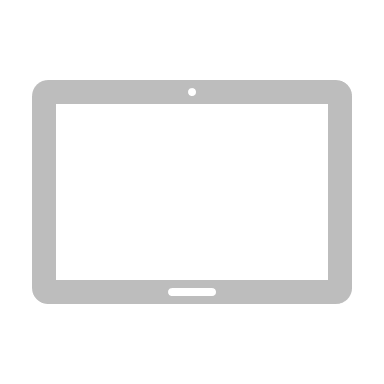 Arkansas DHS
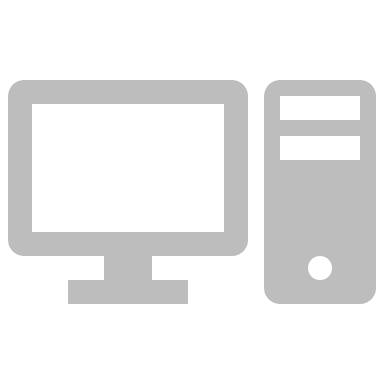 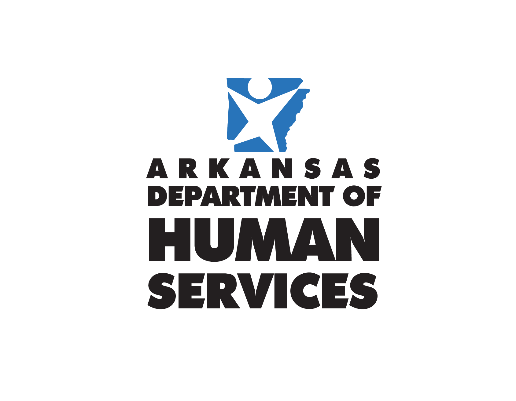 Social Media